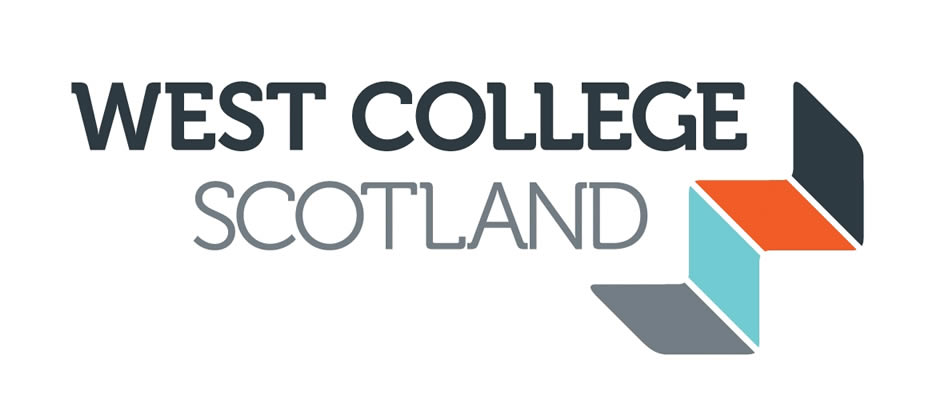 Foundation Apprenticeship:Digital Manufacturing orEngineering Systems
GET A
HEAD START
IN YOUR CAREER
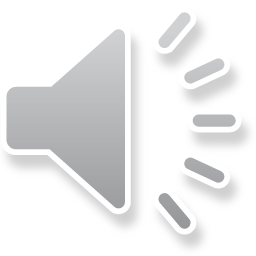 August 2022 intake
Foundation Apprenticeship
What is it?
Opportunity for pupils to experience study in their chosen career.
Different way of learning with a focus on Meta skills built around simulated environments and work placements. 
Work based experiences through placements and talks from industry leading companies.
Industry recognized qualifications.
Multiple progression routes available.
GET WORK
EXPERIENCE
GET QUALIFIED
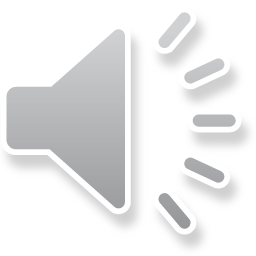 FA @ West College Scotland
2 Frameworks available
Engineering Systems
Digital Manufacturing
2 delivery modes available
2 year program, two ½ days in 1st year, four ½ days in 2nd year.
Short delivery 1 year program, 3 full days per week.
Entry requirements: National 5
Maths
Physics (other subjects considered) 
Work towards an NC at level 6 and an SVQ level 5
If Successful gain access to HN Engineering courses at WCS
“You’re treated like a grownup when you’re in college and have more independence.” 
Connor, 17, FA Eng sys.
“The Foundation Apprenticeship has given me an insight into what College is all about and I’ve enjoyed the hands on experience I’d gained.”  
Declan, 17, FA Eng sys.
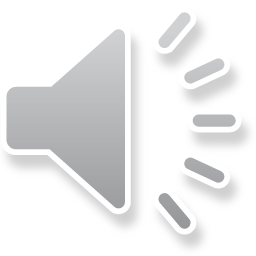 Framework
FA Engineering Systems
DEVELOPMENT OF
NC Engineering systems SCQF Level 6
Communications
Maths: Tech 1
Applying IT
Electrical Principles
Graphical Engineering Comms
Single & Three Phase Principles
Engineering Materials
Mechanical Engineering Principles
Engineering Dynamics
Material Removal Practice: Turning
CAD for Engineers

SVQ in Performing Engineering Operations at SCQF Level 5
Complying with Statutory Regulations and Organizational Safety Requirements
Interpreting Engineering Data and Documentation
Working Efficiently and Effectively in Engineering
Preparing and Using Lathes for Turning Operations
Producing Mechanical Assemblies
PRACTICAL &
TECHNICAL SKILLS
MECHANICAL
AND
ELECTRICAL
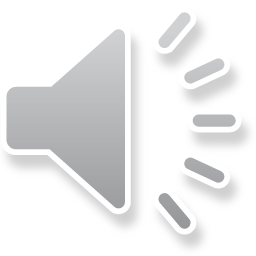 Framework
FA Digital Manufacturing
PREPARING
NC Manufacturing Eng. SCQF Level 6
Communication
Applying IT
Maths: Tech 1
CAD for Engineers
Engineering Manufacturing Processes
Engineering Materials
Industrial CNC Machining
Graphical Engineering Communication
Robotic & Automated Systems
Engineering Systems
Applications of PLC’s
Industrial CNC Programming

SVQ in Performing Engineering Operations at SCQF Level 5
Complying with Statutory Regulations and Organizational Safety Requirements
Interpreting Engineering Data and Documentation
Working Efficiently and Effectively in Engineering
Producing Mechanical Engineering Drawings using a CAD system. 
Producing Mechanical Assemblies
FOR THE JOBS OF
THE FUTURE
CUTTING EDGE
TECHNOLOGY
ONLY AVAILABLE
AT WCS
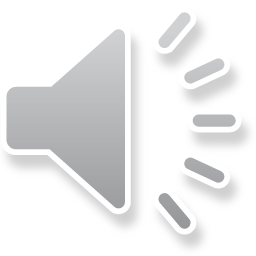 Confirmed Employer Partners
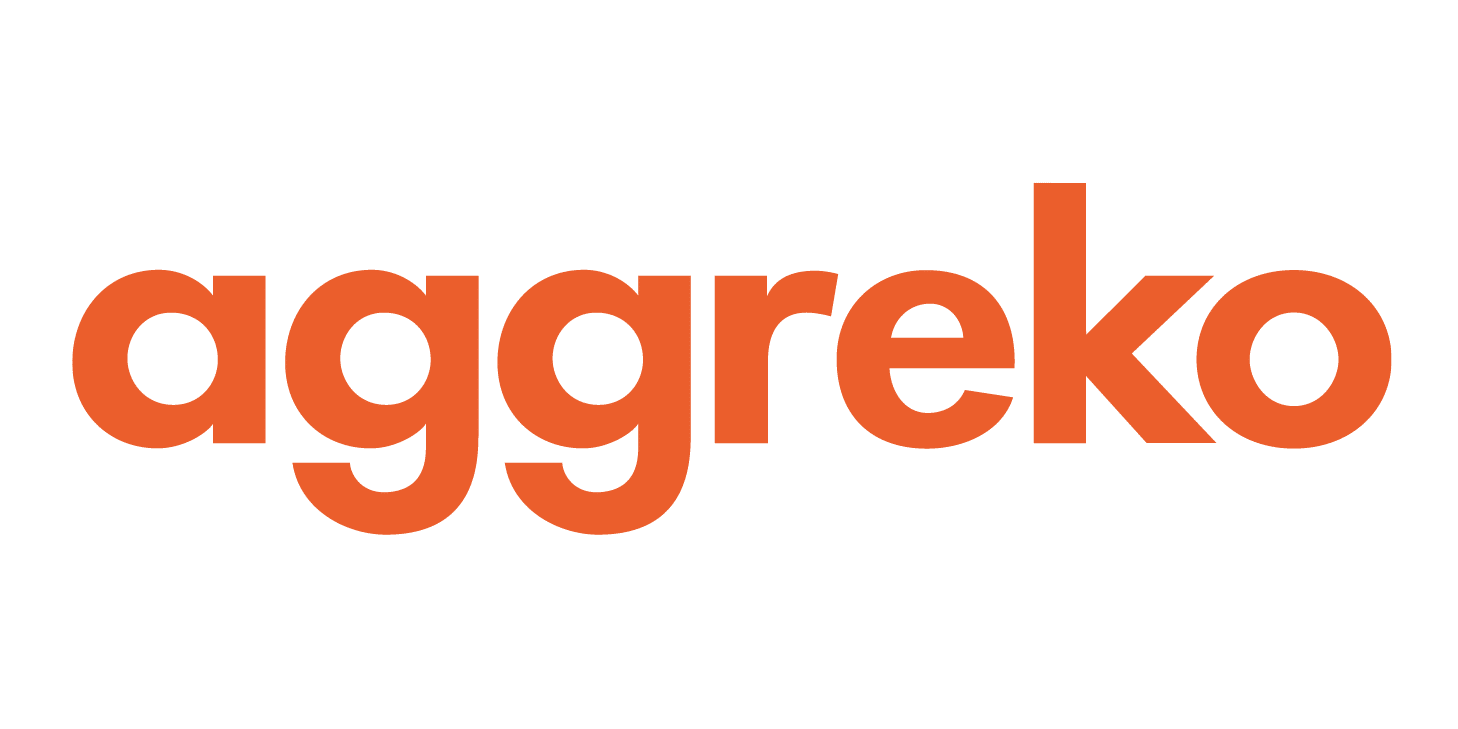 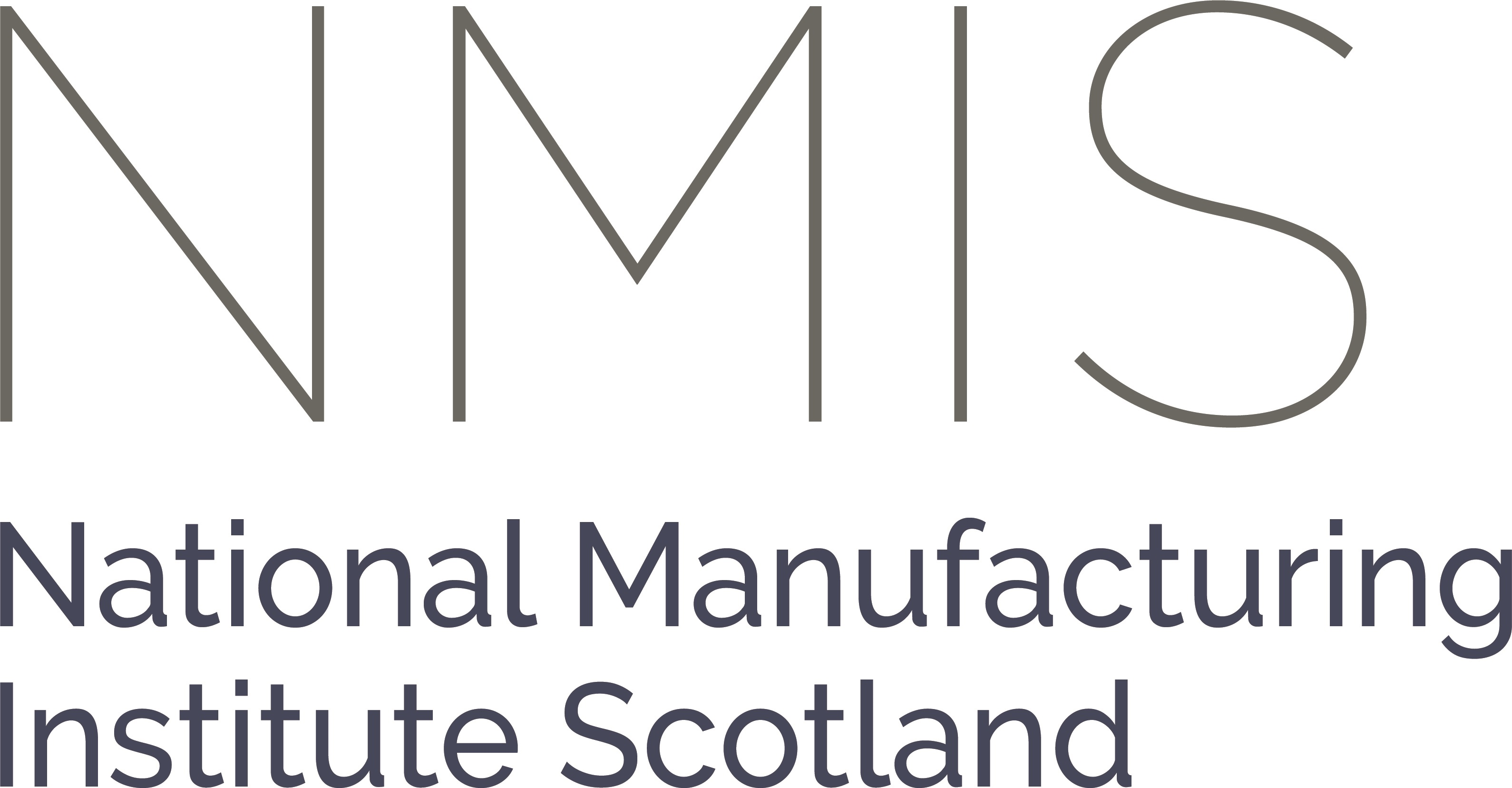 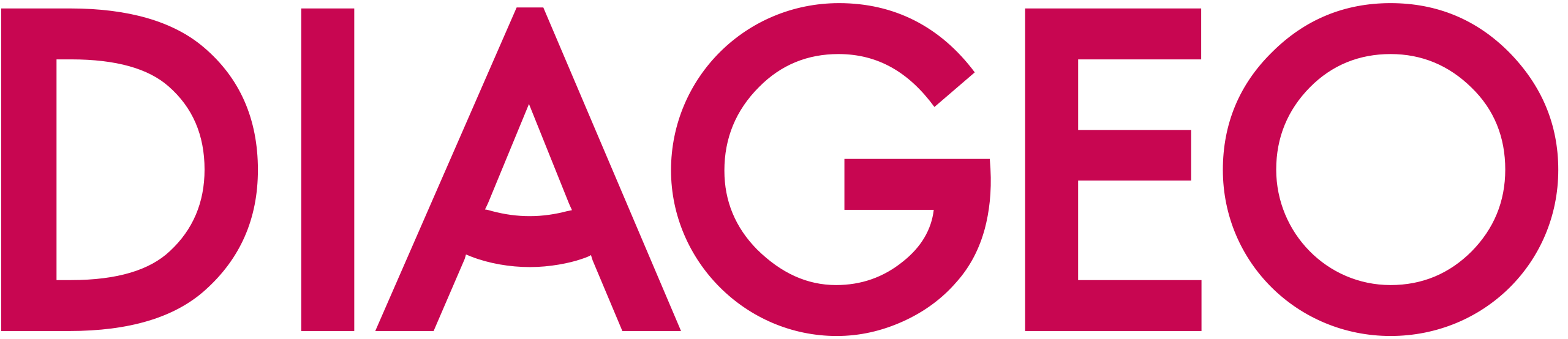 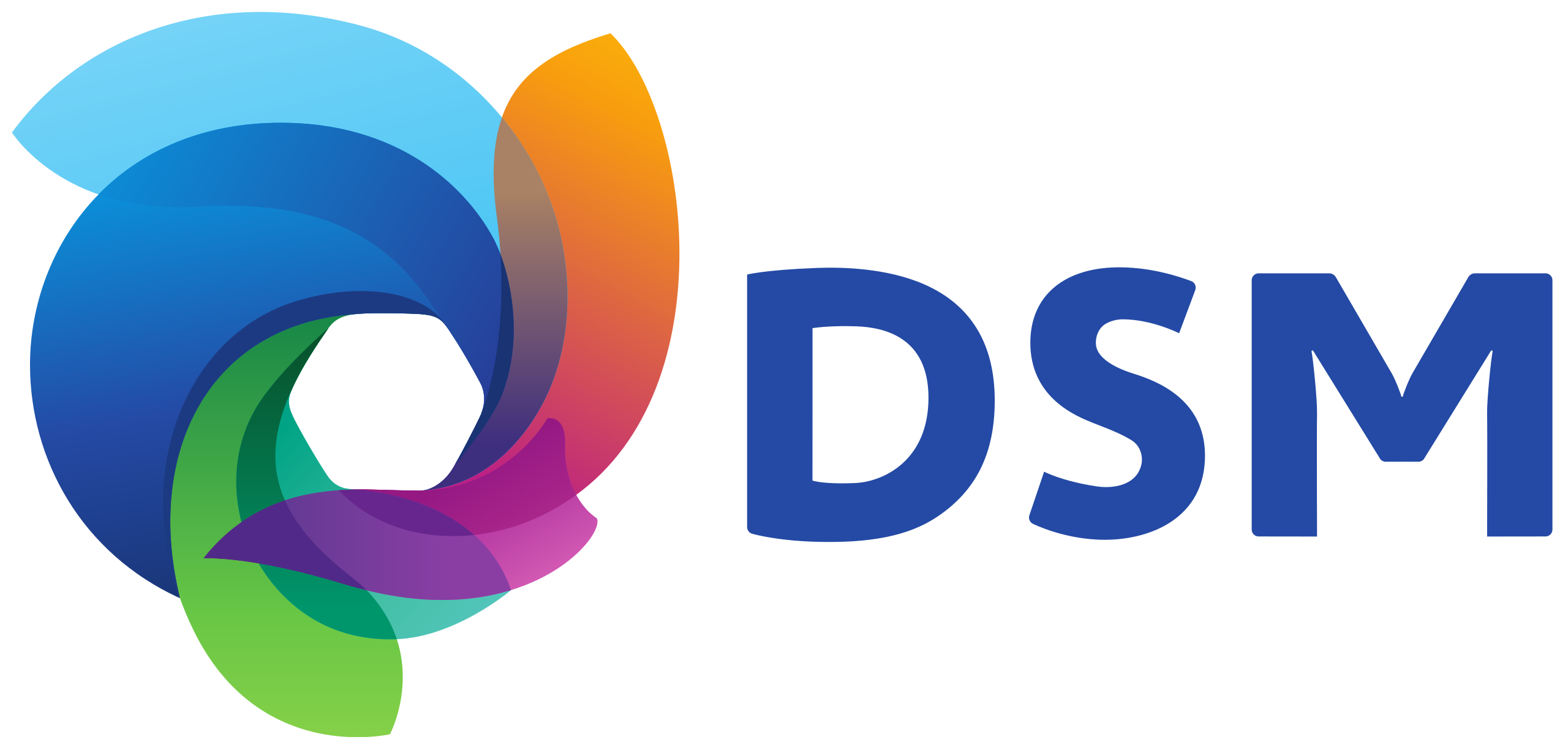 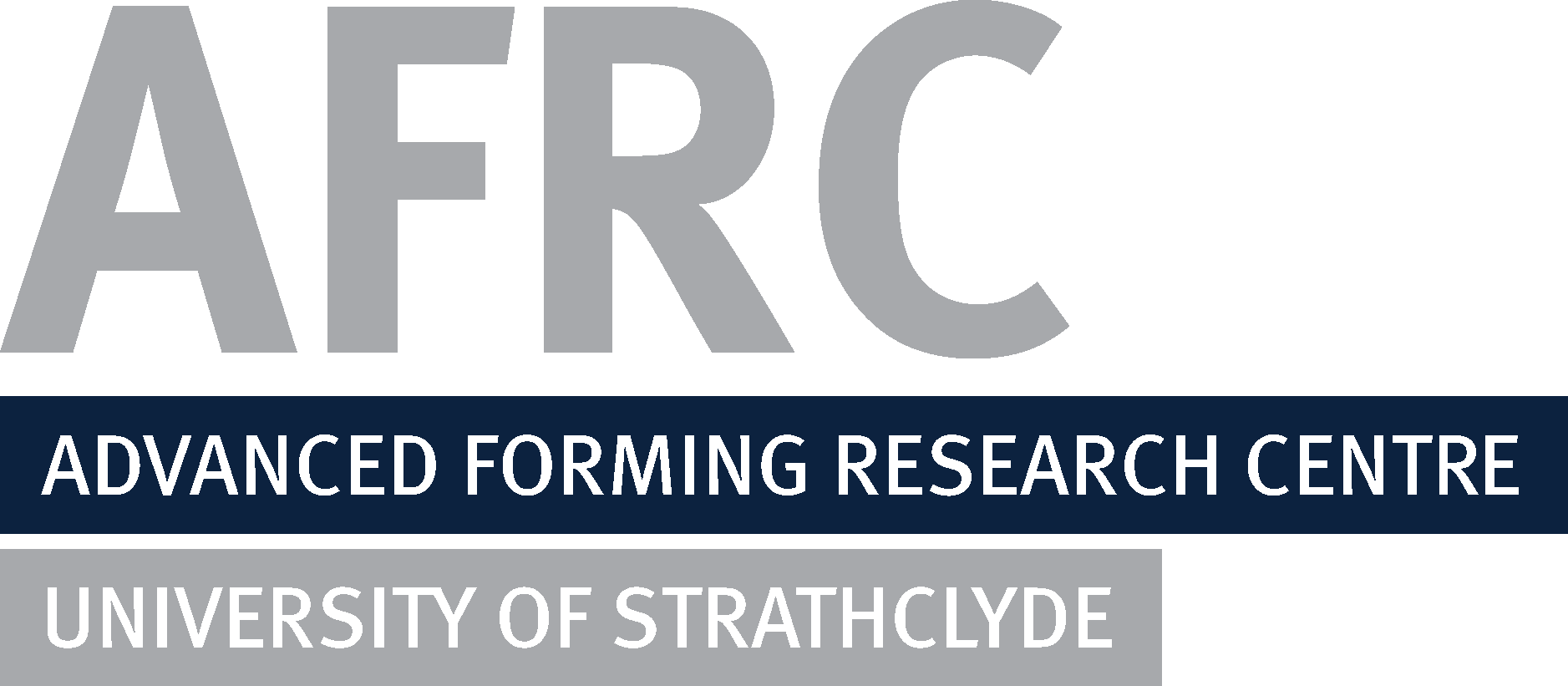 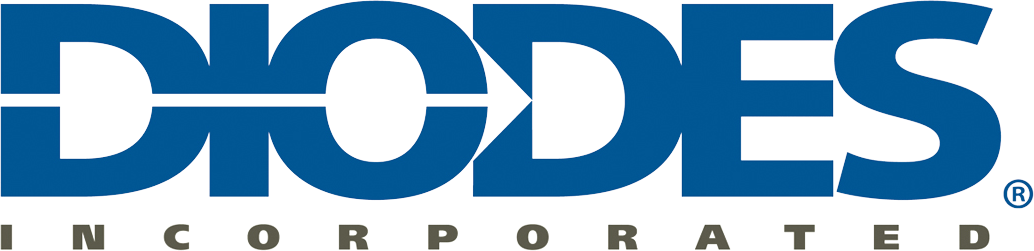 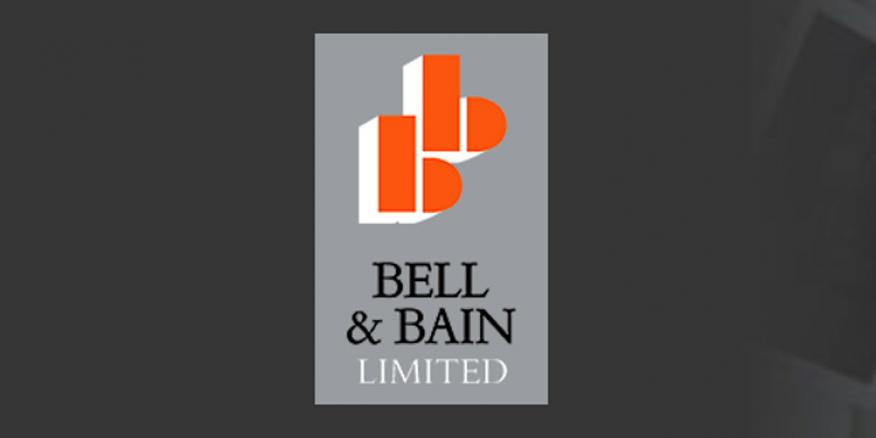 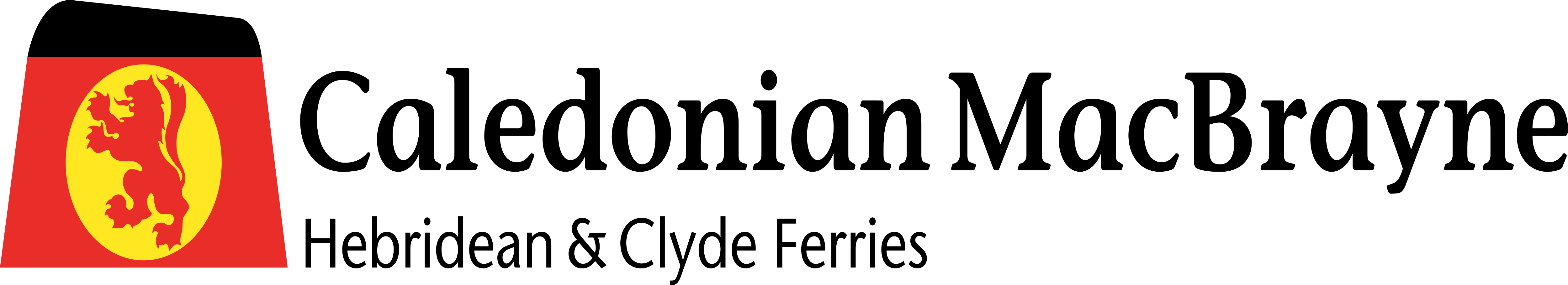 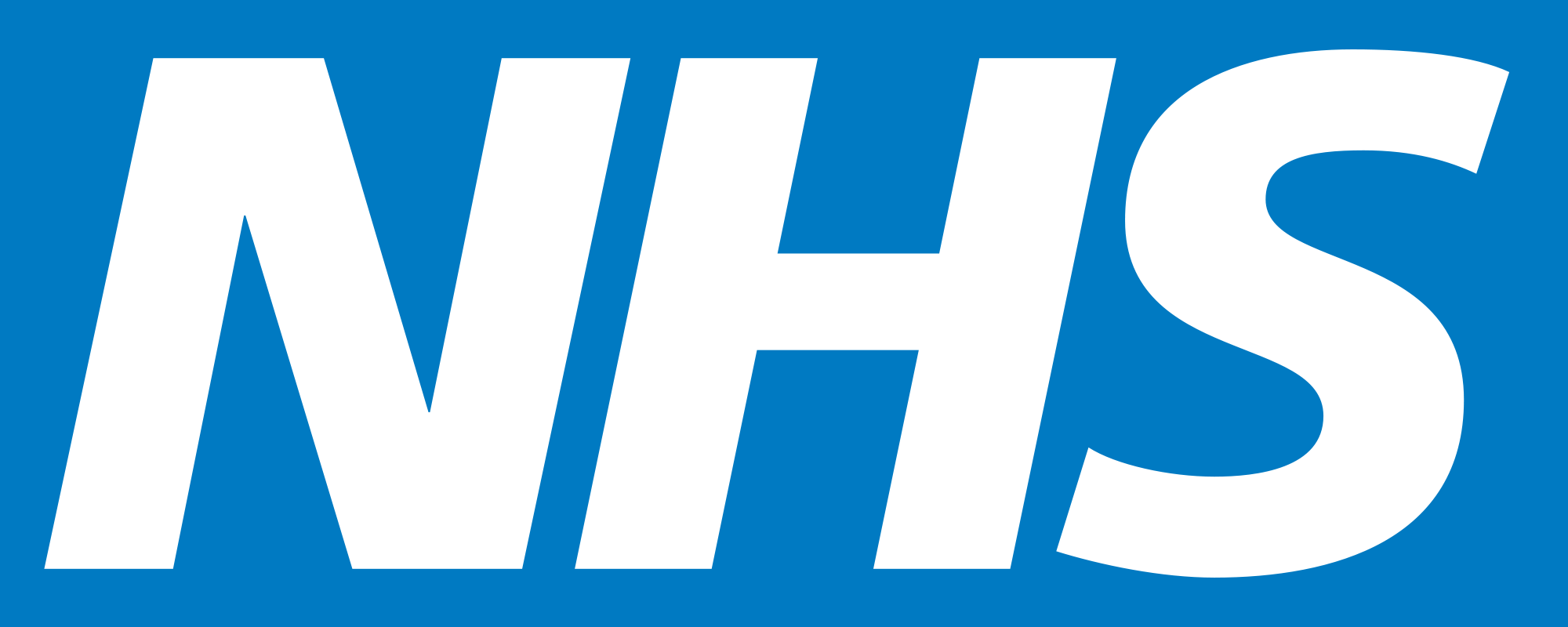 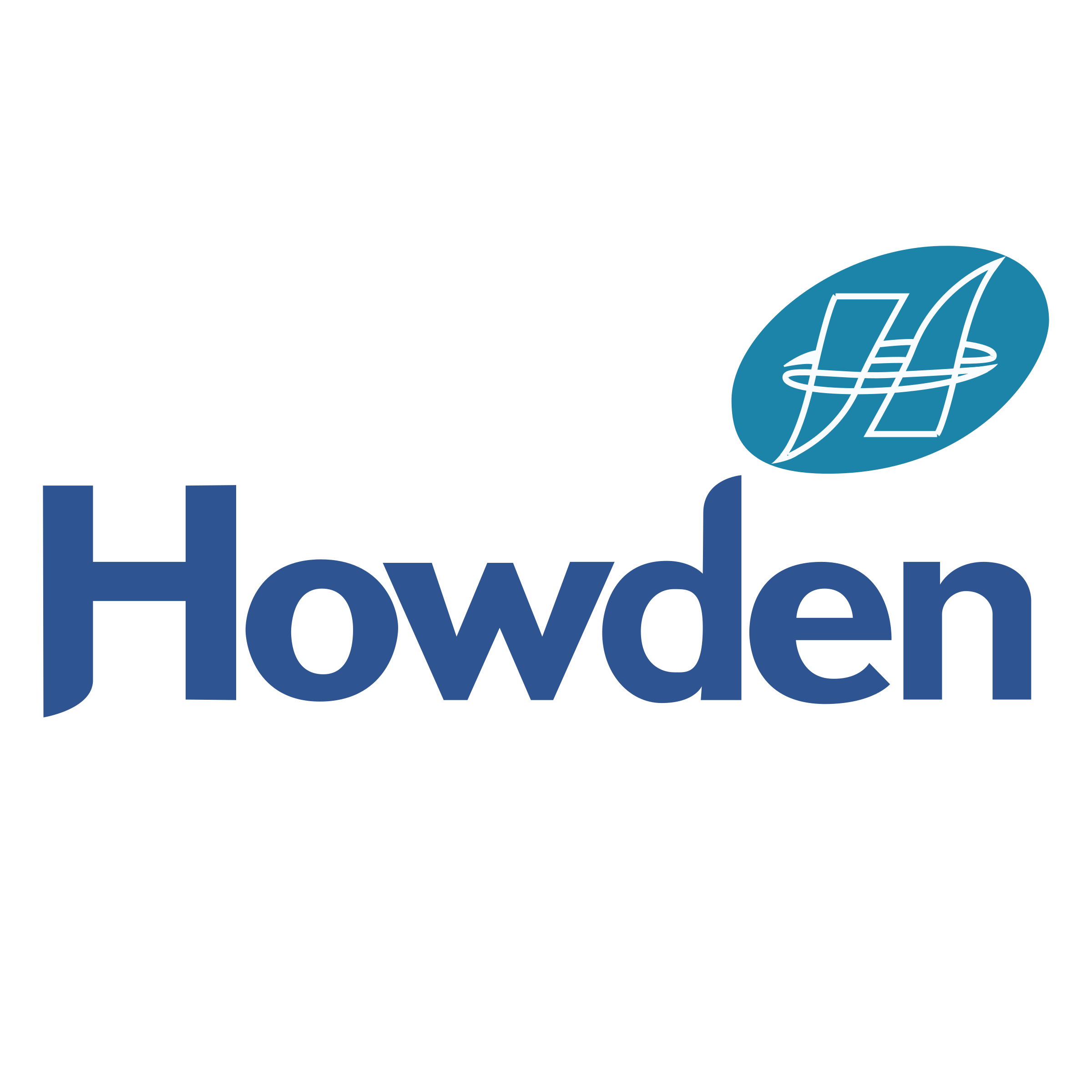 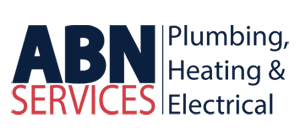 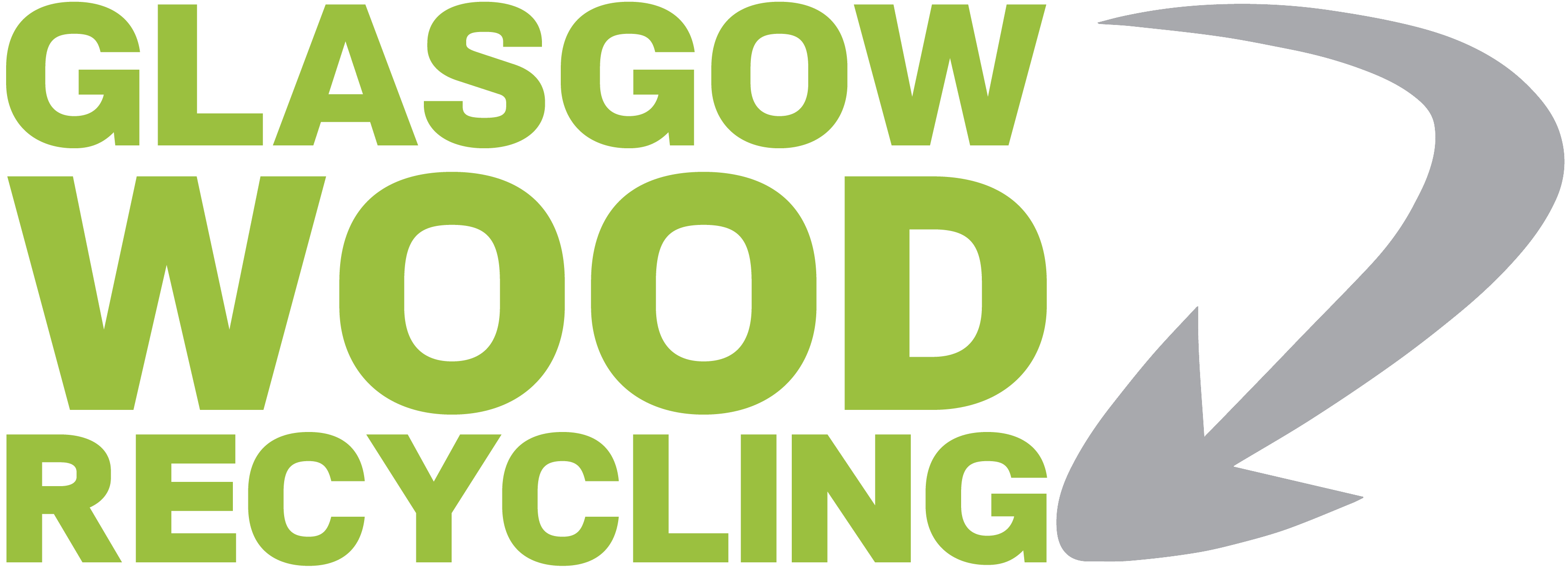 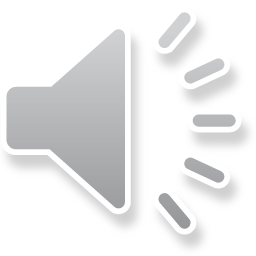 Any Questions?
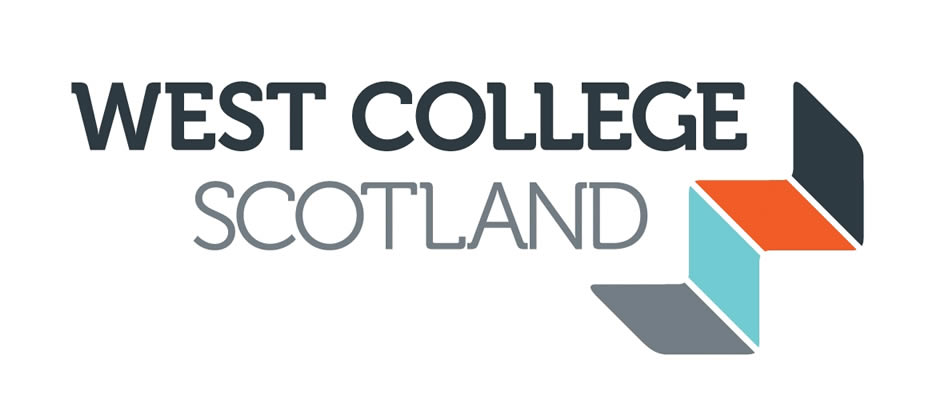 DANKE
THANK YOU
MERCI
GRAZIE
MAHALO
ARIGATO
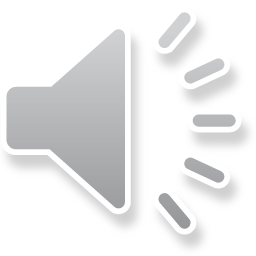